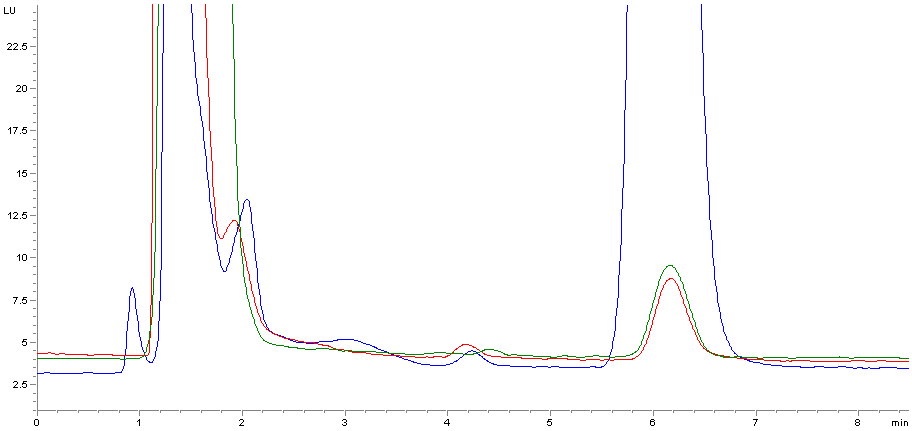 6.2 min
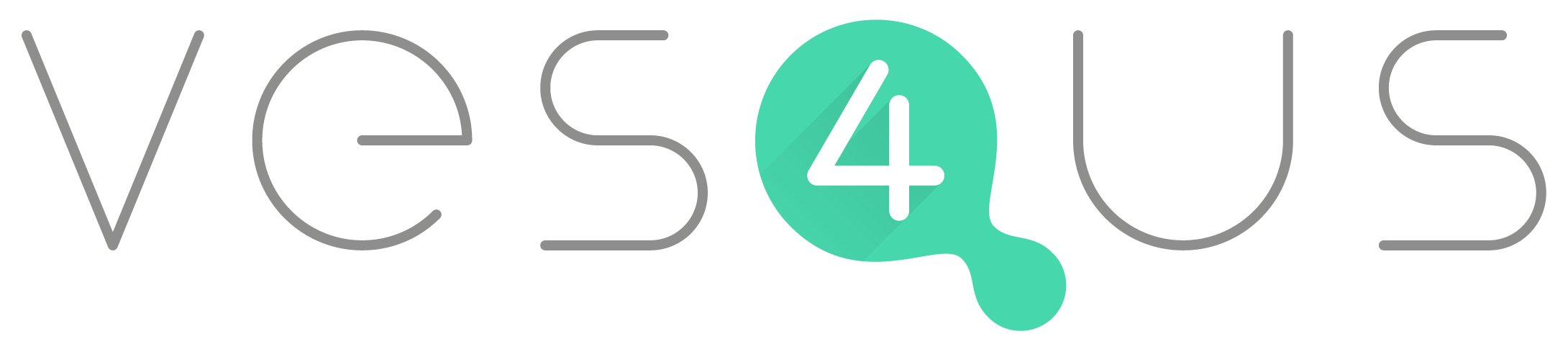 INSERT CONGRESS LOGO
INSERT TITLE OF THE POSTER
INSERT INSTUTUTION LOGO
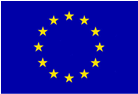 This project has received funding from the European Union’s Horizon 2020 research and innovation programme under grant agreement No 801338
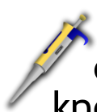 Authors and Coauthos
(1)Affiliation , (2) Affiliation
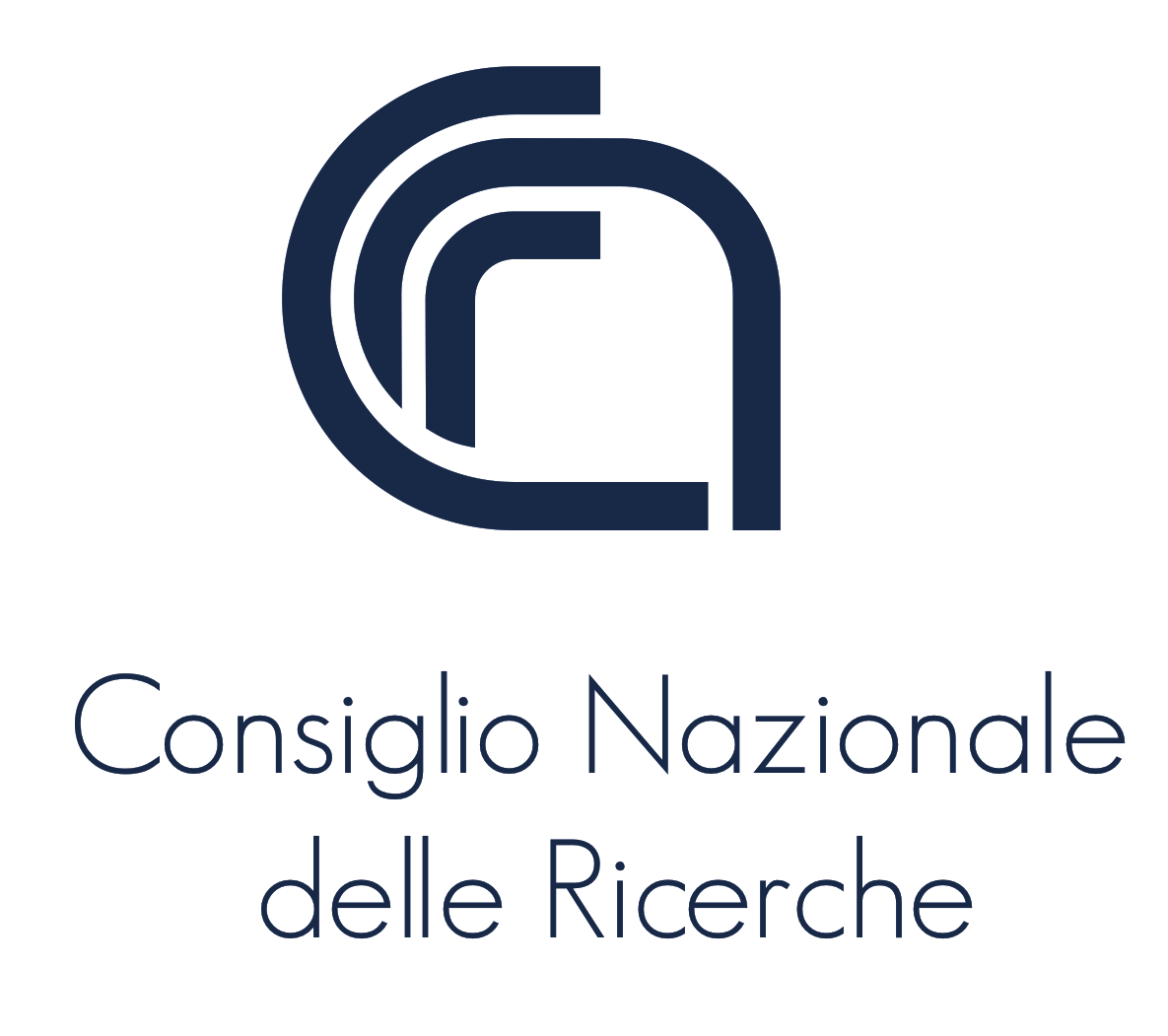 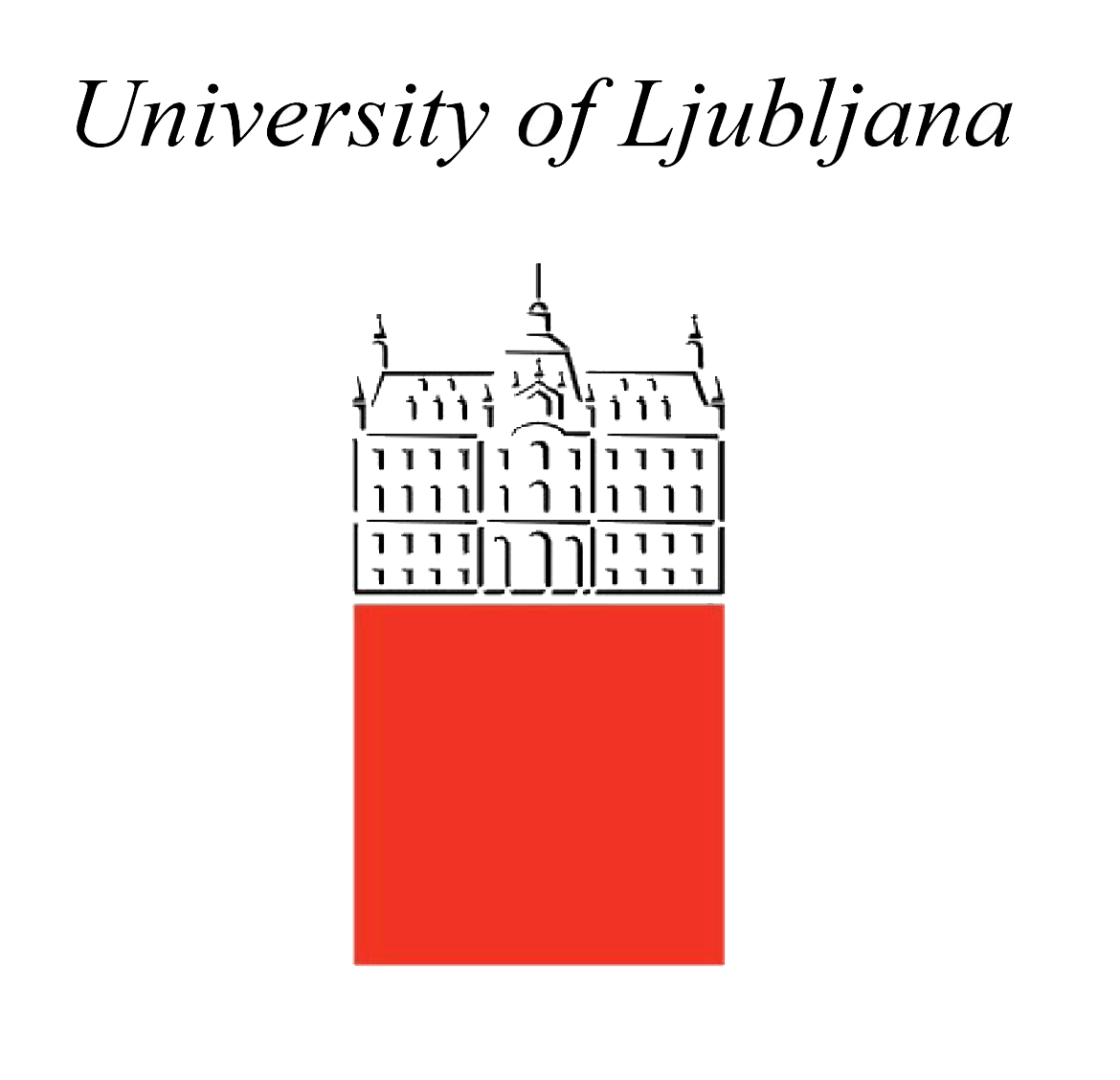 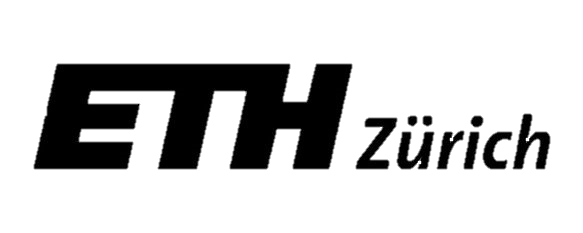 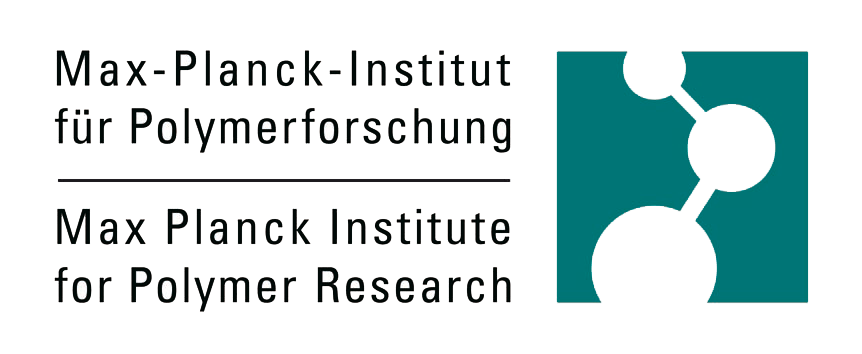 INTRODUCTION
MATERIAL & METHODS
RESULTS
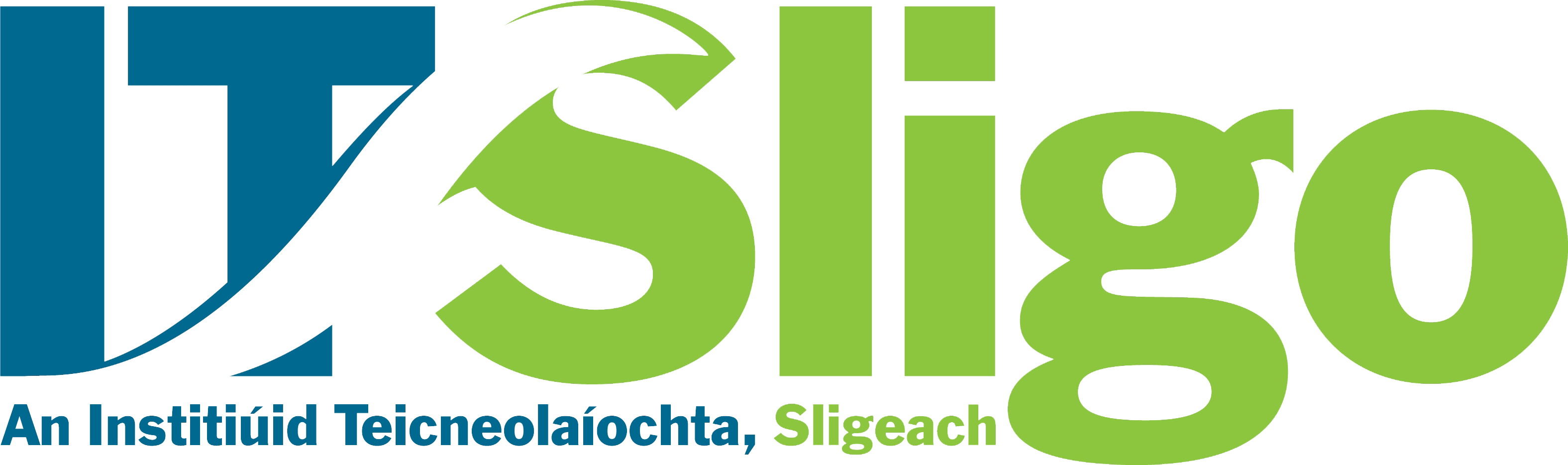 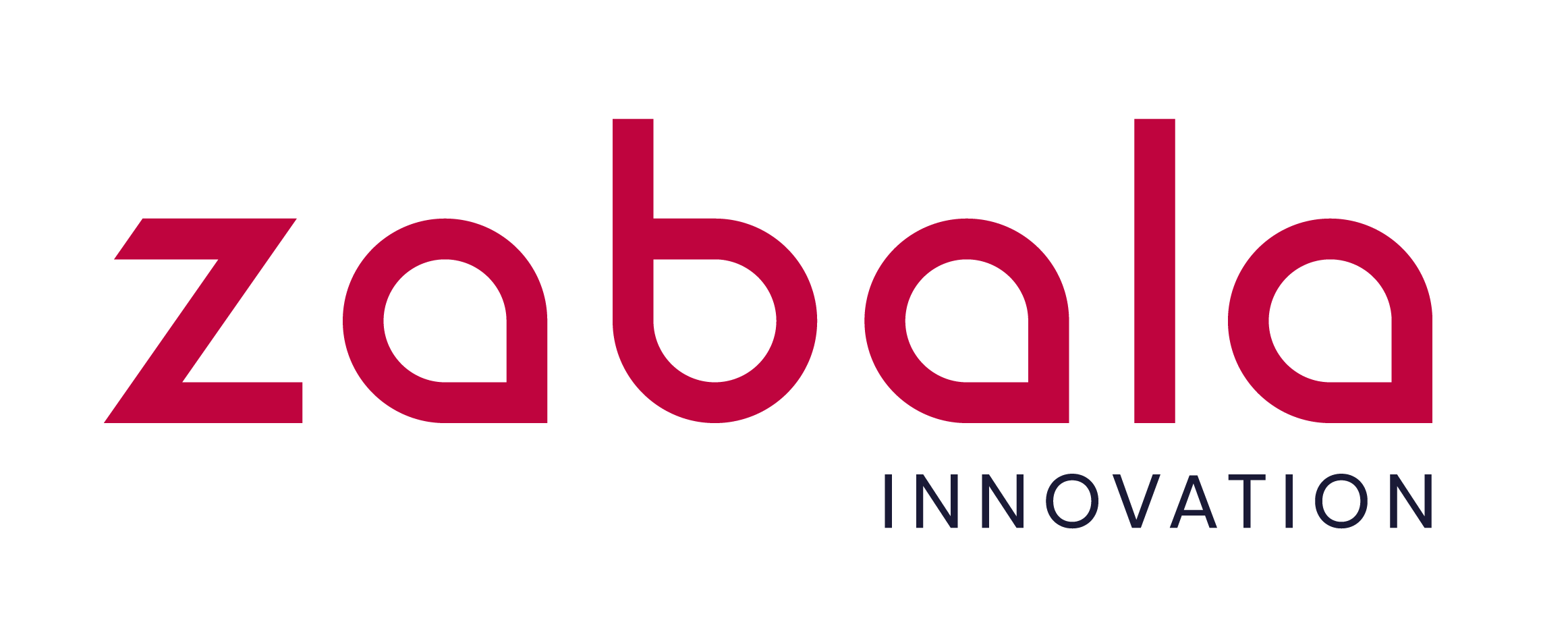 SINGLE ORAL DOSE STUDY
Insert text or graphs
Insert text or graphs
Text
 Text:
More images in https://drive.google.com/drive/folders/1NQ3gx3-Yowqtm4gGgGgMXsjZ7ybeuZqK?usp=sharing
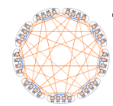 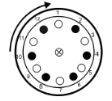 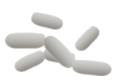 STUDY INTEREST
TEXT 1
 Text 2:
 one
 two
 three
.
 Justification of animal strain and dose (0.5 mg/kg b.w.):
 Boorman et al (1992): carcinogenicity study
 Zepnik et al (2003): OTA toxicokinetic study with corn oil
 Repeated dose study
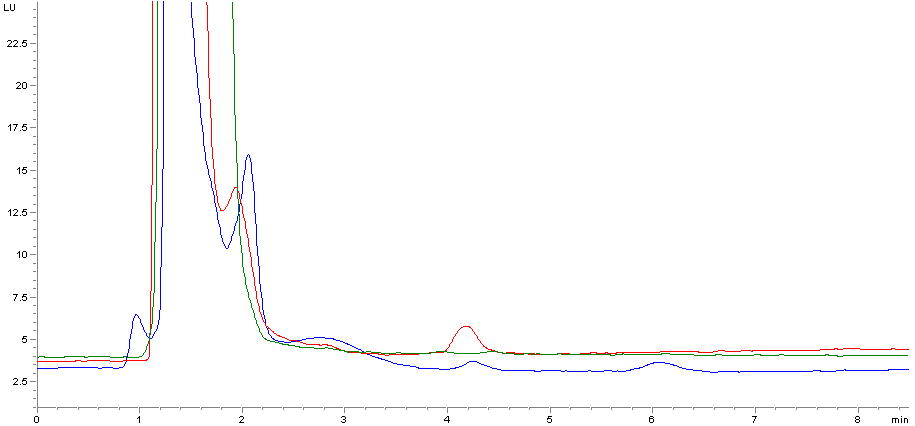 Figure 3. Text related to Figure
CONCLUSIONS
Conclusion 1
 Conclusion 2
 Conclusion 3
A)
B)
6.2 min
Figure 1. Text related to Figure
OBJECTIVES
Objective 1.
 Objective 2